Warmup
What do PCs and Air-Conditioning units have in common?
Warmup
What do PCs and Air-Conditioning units have in common?
They both stop working when you open Windows™️
Section 3:HW4, ADTs, and more
with material from Vinod Rathnam, Alex Mariakakis, Krysta Yousoufian, Mike Ernst, Kellen Donohue
Agenda
Announcements
HW3: due Friday (tomorrow!) at 11pm
Don’t forget to commit/push your changes
Polynomial arithmetic
Abstract data types (ADT)
Representation invariants (RI)
Abstraction Functions
HW4: Polynomial Graphing Calculator
Problem 0: Write pseudocode algorithms for polynomial operations
Problem 1: Answer questions about RatNum
Problem 2: Implement RatTerm
Problem 3: Implement RatPoly
Problem 4: Implement RatPolyStack
Problem 5: Try out the calculator
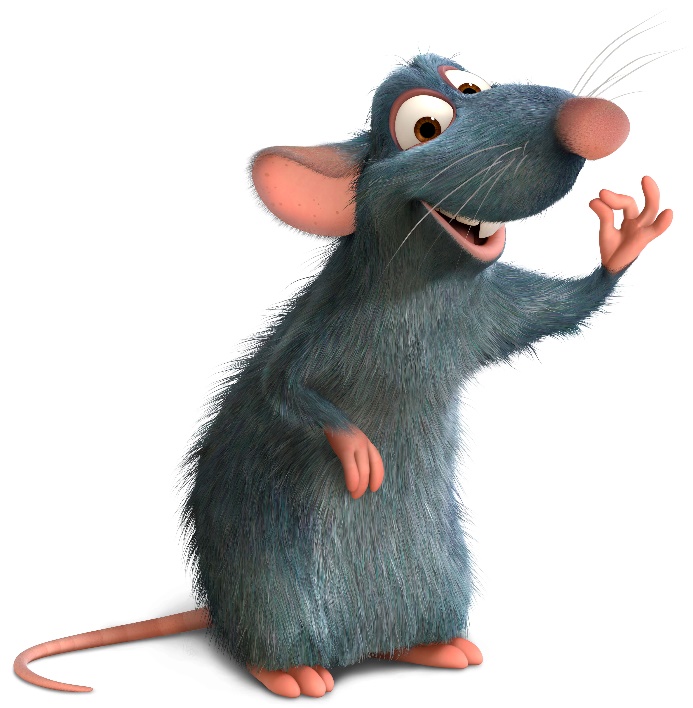 RatThings
RatNum
ADT for a Rational Number
Has NaN
RatTerm
Single polynomial term
Coefficient (RatNum) & degree
RatPoly
Sum of RatTerms
RatPolyStack
Ordered collection of RatPolys
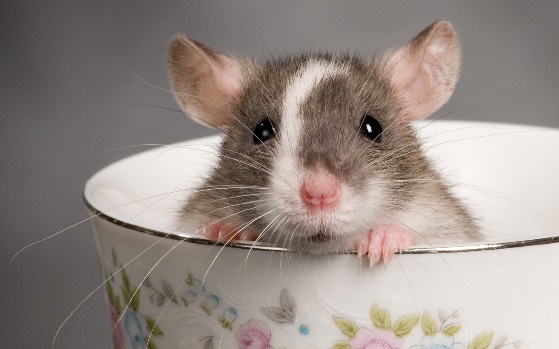 Polynomial Addition
(5x4 + 4x3 - x2 + 5)
(3x5 - 2x3 + x – 5)
+
Polynomial Addition
(5x4 + 4x3 - x2 + 5)
(3x5 - 2x3 + x – 5)
+
5x4 + 4x3 - x2   0x   + 5
3x5  	0x4  - 2x3  0x2 +  x   – 5
+
Polynomial Addition
(5x4 + 4x3 - x2 + 5)
(3x5 - 2x3 + x – 5)
+
5x4 + 4x3 - x2   0x   + 5
3x5  	0x4  - 2x3  0x2 +  x   – 5
+
Polynomial Addition
(5x4 + 4x3 - x2 + 5)
(3x5 - 2x3 + x – 5)
+
5x4 + 4x3 - x2   0x   + 5
3x5  	0x4  - 2x3  0x2 +  x   – 5
+
3x5 + 5x4 + 2x3 - x2 +  x   + 0
Polynomial Subtraction
(5x4 + 4x3 - x2 + 5)
(3x5 - 2x3 + x – 5)
-
5x4 + 4x3 - x2   0x   + 5
3x5  	0x4  - 2x3  0x2 +  x   – 5
-
Polynomial Subtraction
(5x4 + 4x3 - x2 + 5)
(3x5 - 2x3 + x – 5)
-
5x4 + 4x3 - x2   0x   + 5
3x5  	0x4  - 2x3  0x2 +  x   – 5
-
Polynomial Subtraction
(5x4 + 4x3 - x2 + 5)
(3x5 - 2x3 + x – 5)
-
5x4 + 4x3 - x2   0x   + 5
3x5  	0x4  - 2x3  0x2 +  x   – 5
-
-3x5 + 5x4 + 6x3 - x2 -  x   + 10
Polynomial Multiplication
(4x3 - x2 + 5)
(x – 5)
*
Polynomial Multiplication
(4x3 - x2 + 5)
(x – 5)
*
4x3 - x2 + 5
x – 5
*
Polynomial Multiplication
(4x3 - x2 + 5)
(x – 5)
*
4x3 - x2 + 5
x – 5
*
-20x3 + 5x2      – 25
Polynomial Multiplication
(4x3 - x2 + 5)
(x – 5)
*
4x3 - x2 + 5
x – 5
*
-20x3 + 5x2      – 25
4x4    -x3      + 5x
Polynomial Multiplication
(4x3 - x2 + 5)
(x – 5)
*
4x3 - x2 + 5
x – 5
*
-20x3 + 5x2      – 25
4x4    -x3      + 5x
+
4x4  -21x3 + 5x2 + 5x - 25
Poly Division
(5x6 + 4x4 – x3 + 5)
(x3 - 2x – 5)
/
Poly Division
(5x6 + 4x4 – x3 + 5)
(x3 - 2x – 5)
/
x3 - 2x – 5
5x6 + 4x4 – x3 + 5
Poly Division
1  0 -2 -5
5  0  4  -1  0  0  5
Poly Division
5
1  0 -2 -5
5  0  4  -1  0  0  5
Poly Division
5
1  0 -2 -5
5  0  4  -1  0  0  5
5  0-10 -25
Poly Division
5
1  0 -2 -5
5  0  4  -1  0  0  5
5  0-10 -25
0  0 14  24
Poly Division
5
1  0 -2 -5
5  0  4  -1  0  0  5
5  0-10 -25
0  0 14  24
14  24 0
Poly Division
5  0
1  0 -2 -5
5  0  4  -1  0  0  5
5  0-10 -25
0  0 14  24
14  24 0
Poly Division
5  0
1  0 -2 -5
5  0  4  -1  0  0  5
5  0-10 -25
0  0 14  24
14  24 0
14  24 0  0
Poly Division
5  0 14
1  0 -2 -5
5  0  4  -1  0  0  5
5  0-10 -25
0  0 14  24
14  24 0
14  24 0  0
Poly Division
5  0 14
1  0 -2 -5
5  0  4  -1  0  0  5
5  0-10 -25
0  0 14  24
14  24 0
14  24 0  0
14  0 -28 -70
Poly Division
5  0 14
1  0 -2 -5
5  0  4  -1  0  0  5
5  0-10 -25
0  0 14  24
14  24 0
14  24 0  0
14  0 -28 -70
0  24  28  70
Poly Division
5  0 14
1  0 -2 -5
5  0  4  -1  0  0  5
5  0-10 -25
0  0 14  24
14  24 0
14  24 0  0
14  0 -28 -70
0  24  28  70
24  28  70 5
Poly Division
5  0 14 24
1  0 -2 -5
5  0  4  -1  0  0  5
5  0-10 -25
0  0 14  24
14  24 0
14  24 0  0
14  0 -28 -70
0  24  28  70
24  28  70 5
24  0  -48 -120
Poly Division
5  0 14 24
1  0 -2 -5
5  0  4  -1  0  0  5
5  0-10 -25
0  0 14  24
14  24 0
14  24 0  0
14  0 -28 -70
0  24  28  70
24  28  70 5
24  0  -48 -120
0   28 118 125
Poly Division
(5x6 + 4x4 – x3 + 5)
(x3 - 2x – 5)
/
5x3 + 14x + 24
Poly Division
(5x6 + 4x4 – x3 + 5)
(x3 - 2x – 5)
/
28x2 + 118x + 125
+
x3 - 2x – 5
5x3 + 14x + 24
Abstract Data Types
A set of operations:
Abstracts from the organization of data to the meaning of that data
Abstracts from structure to use
Abstraction Barrier
Representation/Implementation doesn’t matter to clients
Hiding the details allows us to change them
The “concept” of 2-D point is the same for either implementation!
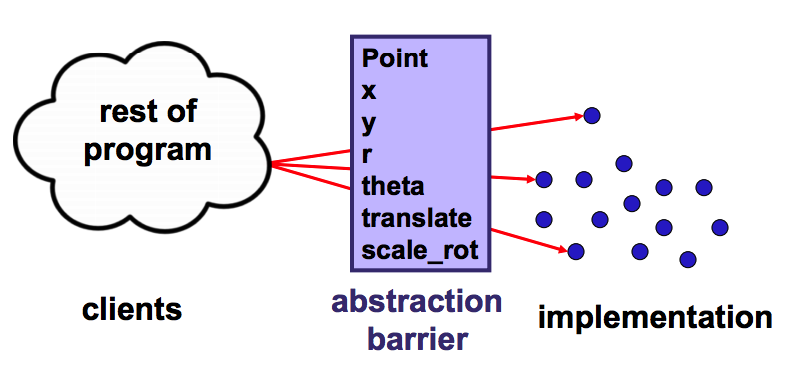 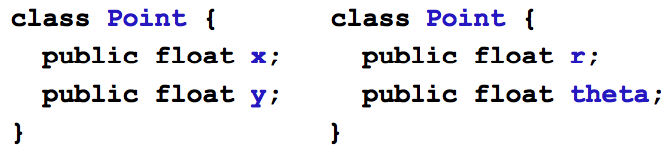 [Speaker Notes: Warmup question: Difference between an ADT and a Data Structure?

(Answer: data structures are concrete manifestations of ADT. Think of the ADT as just a description, a blueprint, consisting of operations that a client can use.  Or: ADT = interface, Data structure = class)]
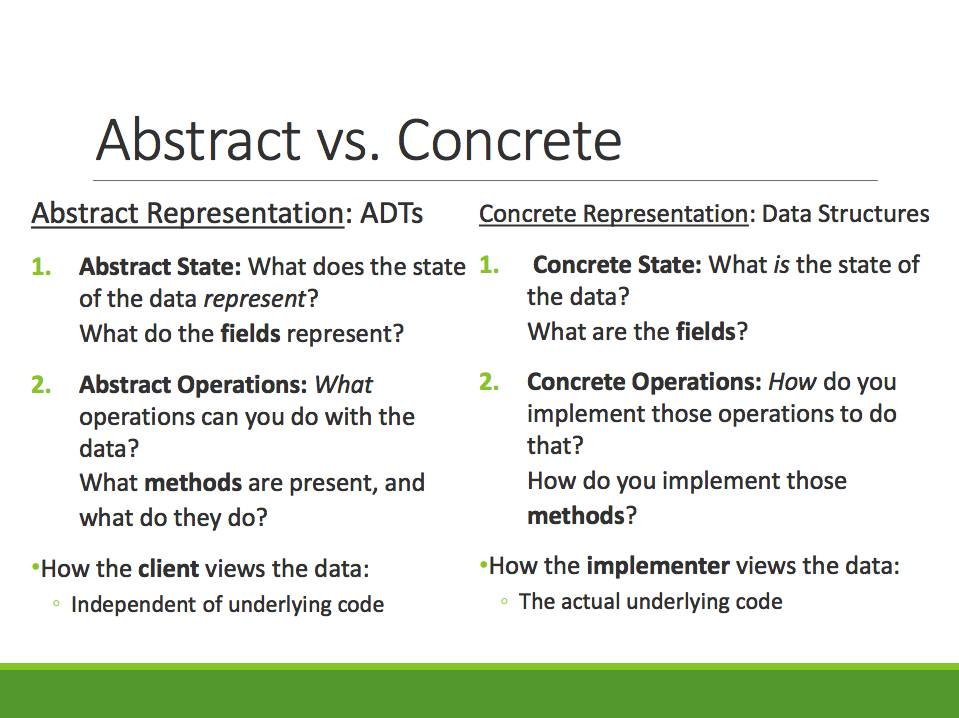 ADT Example: Circle
Circle on the Cartesian coordinate plane
.
Circle: Class Specification
What represents the abstract state of a Circle?
How can we describe a circle? What are some properties of a circle we can determine?
How can we implement this?
What are some ways to “break” a circle?
[Speaker Notes: What represents the abstract state of a Circle?
Center
Radius
What are some properties of a circle we can determine?
Circumference 
Area
How can we implement this?
#1: Center, radius
#2: Center, edge (center, one point on outside)
#3: Corners of diameter (two points on two sides of diameter)
How can we implement this?
#1: Center, radius
#2: Center, edge
#3: Corners of diameter
“Break a circle”: things may violate the definition of circle (negative radius, etc)]
Representation Invariants
Indicates if an instance is well-formed or valid
Defines the set of valid concrete values
Maps concrete representation of object ➔ boolean B
If representation invariant is false/violated, the object is “broken” – doesn’t map to any abstract value
For implementors/debuggers/maintainers of the abstraction: No object should ever violate the rep invariant
Circle Implementation 1
public class Circle1 {
	private Point center;
	private double rad;

	// Rep invariant:
	//
    
	//  ...
}
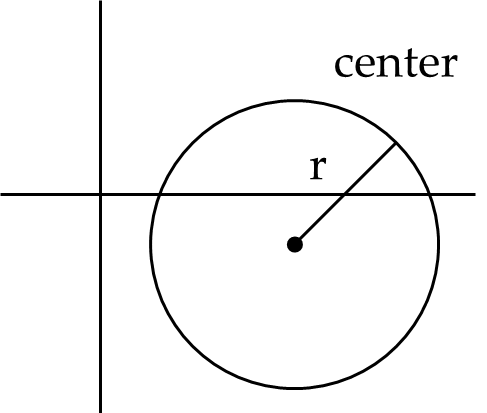 Circle Implementation 1
public class Circle1 {
	private Point center;
	private double rad;
    
	// Rep invariant:
	// center != null && rad > 0
    
	//  ...
}
Circle Implementation 2
public class Circle2 {
	private Point center;
	private Point edge; 

	// Rep invariant:
	//
        
	//    ...
}
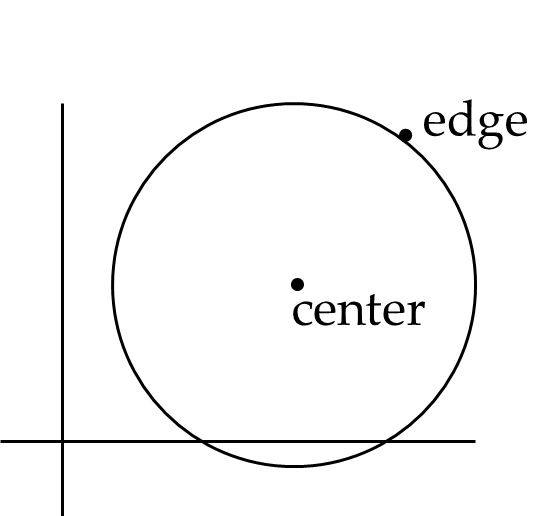 Circle Implementation 2
public class Circle2 {
	private Point center;
	private Point edge; 

	// Rep invariant:
	// center != null &&
      // edge != null && 		  
      // !center.equals(edge)   
	//    ...
}
Circle Implementation 3
public class Circle3 {
	private Point corner1, corner2;
    
	// Rep invariant:
	//
    
	
	//    ...
}
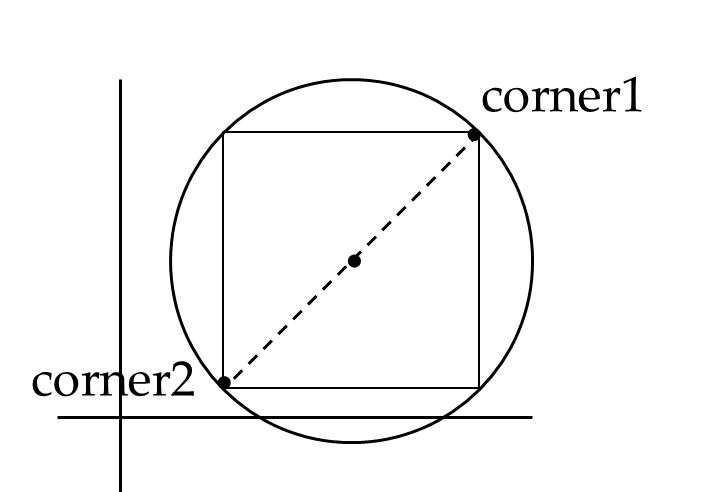 Circle Implementation 3
public class Circle3 {
	private Point corner1, corner2;
    
 	// Rep invariant:
	// corner1 != null && 
      // corner2 != null &&
      // !corner1.equals(corner2)
	//    ...
}
Checking Rep Invariants
Representation invariant should hold before and after every public method
Write and use checkRep()
Call before and after public methods
Make use of Java’s assert syntax!
OK that it adds extra code
Asserts won’t be included on release builds
Important for finding bugs
If some checks are expensive, you can use a global boolean variable to conditionally perform them
Takeaway for Rep Invariants
checkRep() Example with Asserts
public class Circle1 {
	private Point center;
	private double rad;

	private void checkRep() {
       		assert center != null : “This does not have a 						  center”;	
		assert radius > 0 : “This circle has a negative 				     radius”;
	}
}
Using Asserts
To enable asserts: Go to Run->Run Configurations…->Arguments.  Then put  –ea in VM arguments section
Do this for every main class
Abstraction Function
Abstraction function: a mapping from internal state to abstract value
Abstract fields may not map directly to representation fields
Circle has radius but not necessarily 
private int radius;
Internal representation can be anything as long as it somehow encodes the abstract value
Representation Invariant excludes values for which the abstraction function has no meaning
[Speaker Notes: “Coming up in lecture”]
Circle Implementation 1
public class Circle1 {
	private Point center;
	private double rad;

	// Abstraction function:
	// AF(this) = a circle c such that
	//     c.center = 
	//     c.radius = 
    
	// Rep invariant:
	// center != null && rad > 0
    
	//  ...
}
Circle Implementation 1
public class Circle1 {
	private Point center;
	private double rad;

	// Abstraction function:
	// AF(this) = a circle c such that
	//     c.center = this.center
	//     c.radius = this.rad
    
	// Rep invariant:
	// center != null && rad > 0
    
	//  ...
}
Circle Implementation 2
public class Circle2 {
	private Point center;
	private Point edge; 

	// Abstraction function:
	// AF(this) = a circle c such that
	//     c.center = 
	//     c.radius = 

	// Rep invariant:
	// center != null && edge ! null &&    	  	 	    
                                          !center.equals(edge)
      //    ...
}
Circle Implementation 2
public class Circle2 {
	private Point center;
	private Point edge; 

	// Abstraction function:
	// AF(this) = a circle c such that
	//     c.center = this.center
	//     c.radius = sqrt((center.x-edge.x)^2 +
                                       (center.y-edge.y)^2)

	// Rep invariant:
	// center != null && edge ! null && 			   
                                        !center.equals(edge)
       //    ...
}
Circle Implementation 3
public class Circle3 {
	private Point corner1, corner2;
    
	// Abstraction function:
	// AF(this) = a circle c such that
	//     c.center = 
	//     c.radius =

	// Rep invariant:
	// corner1 != null && corner2 != null && 	 	   
                                !corner1.equals(corner2)
    
	//    ...
}
Circle Implementation 3
public class Circle3 {
	private Point corner1, corner2;
    
	// Abstraction function:
	// AF(this) = a circle c such that
	//     c.center = <(corner1.x + corner2.x) / 2, 
                                  (corner.y + corner2.y) / 2>

	//     c.radius = (1/2)*sqrt((corner1.x-corner2.x)^2 +   
                                    (corner1.y-corner2.y)^2)
 
	// Rep invariant:
	// corner1 != null && corner2 != null &&       
                                   !corner1.equals(corner2)
    
	//    ...
}
checkRep() demo
Solutions to Worksheet: NonNullStringList – Implementation 1
public class NonNullStringList { 
// Abstraction function: 
// 	AF(this) = A list lst of strings with size s such that 
// 	lst.get(i) = this.arr[i] for all 0 < i < (s-1) 
// 	(Note you can use .get as it is part of the ADT for lst) 
// 	s = this.count 

// Rep invariant: 
// 	arr[0,count-1] != null && 
// 	count >=0 && arr != null 

private String[] arr; 
private int count;
 
public void add(String s) { ... } 
public boolean remove(String s) { ... } 
public String get(int i) { ... } }
Solutions to Worksheet: NonNullStringList – Implementation 2
public class NonNullStringList { 
// Abstraction function: 
// AF(this) = A list lst of strings with size s such that 
// 	lst.get(i) = this.head.(i times)next for all 0 < i < (s-1) 
// 	(Note you can use .get as it is part of the ADT for lst) 

// Value in the nth node after head contains the 
// nth item in the list

// Rep invariant: 
// head.val != null, head.next.val != null, … 
// No cycle in ListNodes


public ListNode head;
 public void add(String s) { ... }
 public boolean remove(String s) { ... }
 public String get(int i) { ... }